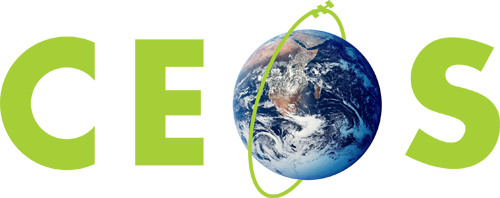 Committee on Earth Observation Satellites
WG Capacity Building & Data Democracy (WGCapD)
SP Aggrawal, ISRO and Lauren M. Childs, NASA  
WGCapD
WGISS-48
CEOS Working Group Reports
Hanoi, Vietnam
11 October 2019
Objectives & Members
1. Establishing effective coordination and partnerships among CEOS agencies offering EO education and training  
Facilitate education and trainings 
Exploit the cumulative capabilities of CEOS Agencies 
Partner with local & regional partners to increase effectiveness and decrease duplication
Focus on user needs for data and capabilities to inform action 
2. Working with CEOS entities to address data accessibility 
Work closely with CEOS entities to increase data accessibility
Publicize resources, datasets, and software 
Promote the use of dissemination systems to effectively reach areas that lack consistent internet access 
Organize workshops and training activities to provide individual and institutional capacity to effectively use EO resources
Members 
CONAE, CNES,
CRECTEALC,
CSA, DLR, DOI, EC, 
ESA, EUMETSAT, 
GODAN, ISRO-IIRS, 
INPE, IRD, JAXA, 
NASA, NOAA, 
RCMRD, 
ROSCOSMOS, 
SANSA, SWF, 
GEOGLAM, UK 
Space Agency, 
UNOOSA, USGS, 
VNSC-VAST, 
WMO/CGMS
2
WGCapD Activities
Workshops
Organize free training workshops for participants around the globe
EO Training Workshops

Thematic Training Workshops


Regional Workshops
GEO – AmeriGEO & AfriGEO
Southeast Asia
E-Learning
Organize free E-Learning courses and webinars for participants around the globe
Webinars:



MOOCs:
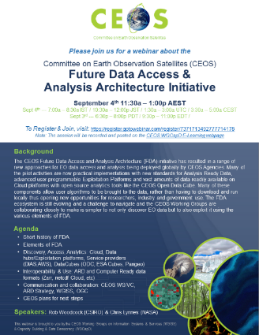 Future Data Architecture
Sustainable Development Goals
SAR trainings
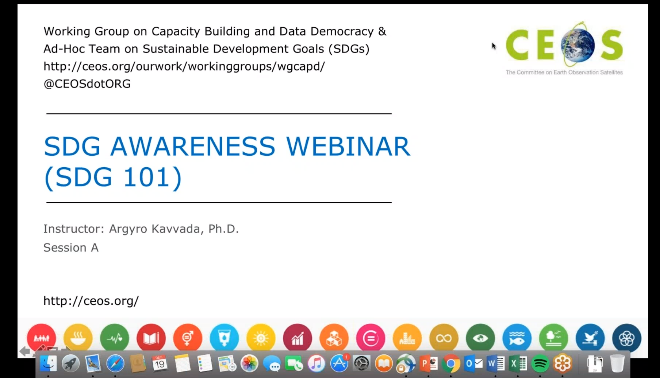 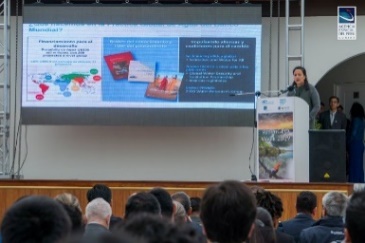 Forest monitoring
Flooding
Etc.
Echoes in Space: Introduction to Radar Remote Sensing
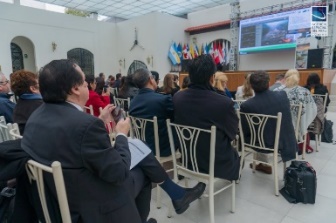 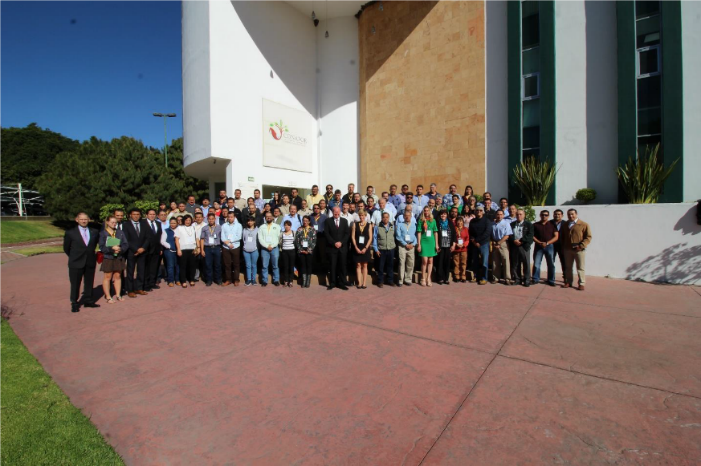 3
Accomplishments: 
Webinars & MOOCs Supported
CB-41
Collaboration between AHT-SDG and WGCapD to organise SDG-related training and capacity building related to the use of space-based EO to meet the data challenges of the 2030 Agenda for Sustainable Development
SDG Awareness Webinar
Dec 19, 2018
CB-29
Webinar series (5 nos) on Geospatial Technology for Wildfire Management supported by ISRO-NASA-ECMWF
Webinar Series
Oct 1-29, 2019
CB-28
Conduct global capacity building courses through a multi-lingual MOOC on radar backscatter 
Introduction to Radar Remote Sensing MOOC
Sept 16, 2019 to present
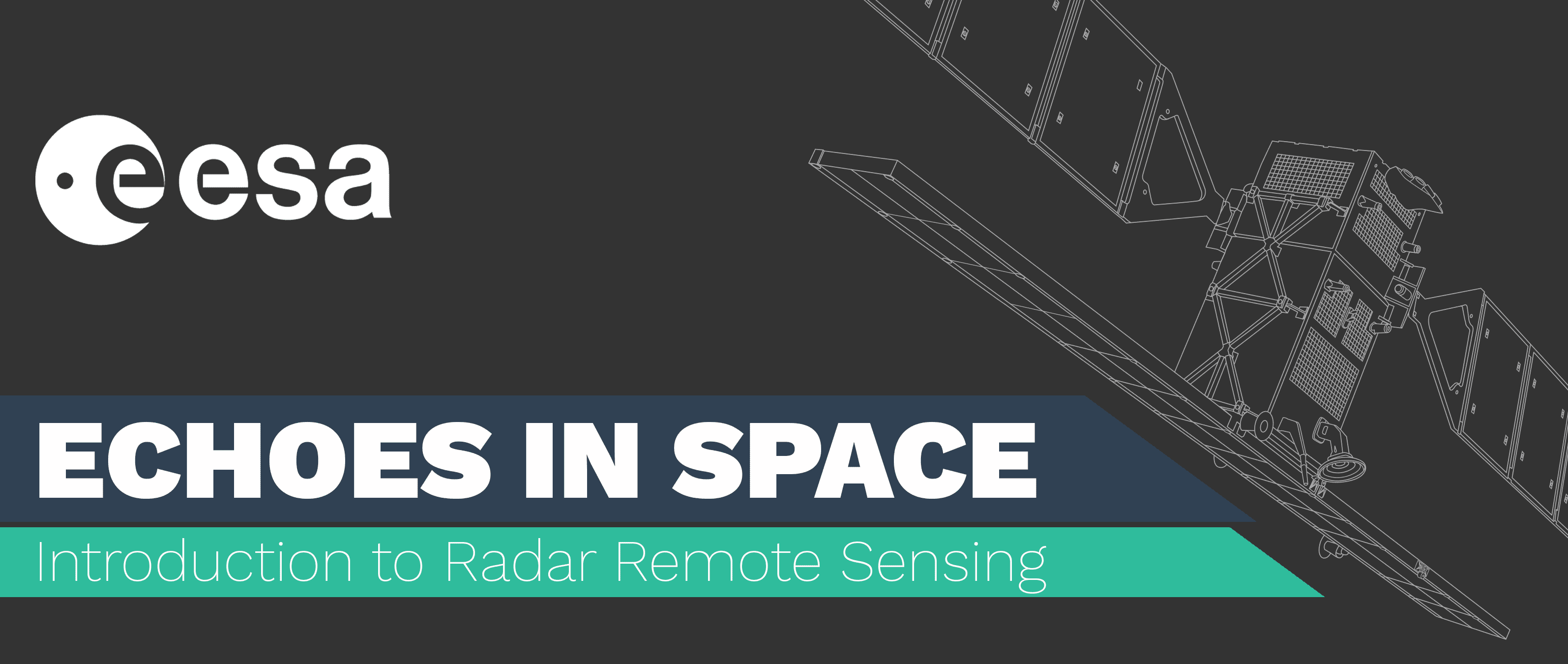 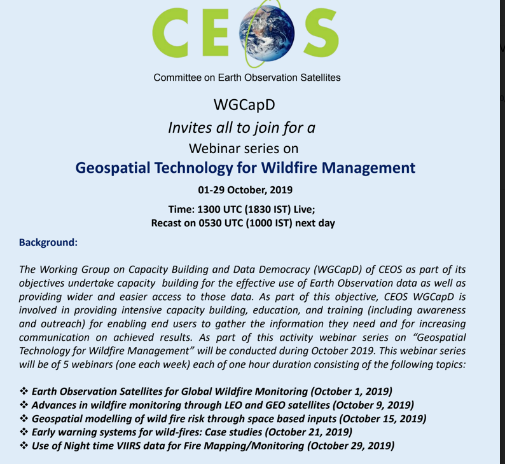 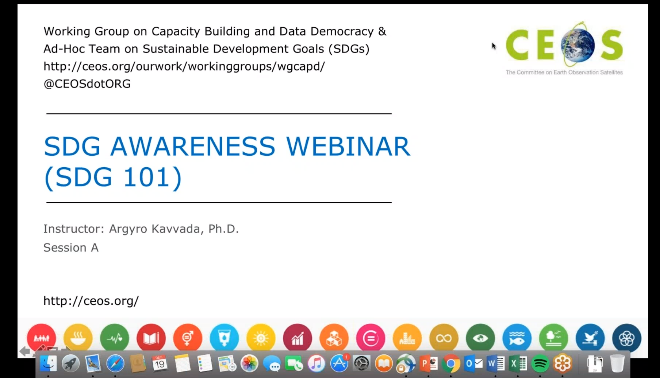 Accomplishments:
FDA-5 Joint WGISS-WGCapD Deliverable
FDA-5: FDA awareness building and outreach
FDA Awareness Webinar conducted on Sept 4, 2019
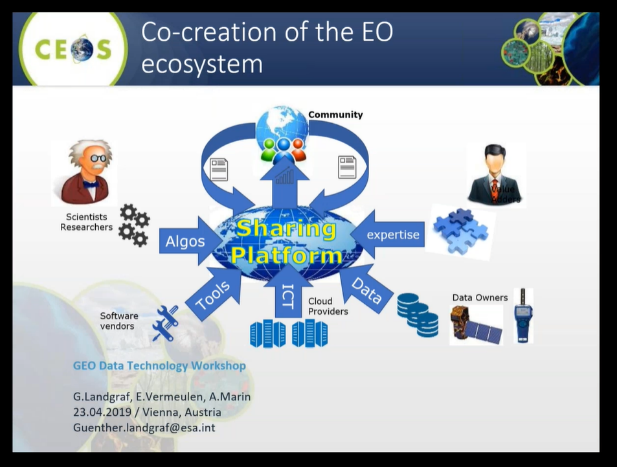 24 Attendees, representing…
11 countries: India, Philippines, Malaysia, Nigeria, Vietnam, USA, Australia, Myanmar, Thailand, Indonesia, and China
19 Organizations: NESAC, University of the Philippines, Universiti Teknologi Malaysia, Teqbridge Limited, Vietnam Academy of Science and Technology, Stamina4Space, NASA, Swinburne University of Technology, AFRIGIST, VNSC-VAST, CSIRO, NOAA, CDE, Science Systems and Applications Inc., ISRO IIRS, CMRIT, SCGI, LAPAN, Fudan University 
Video posting to CEOS Website this week
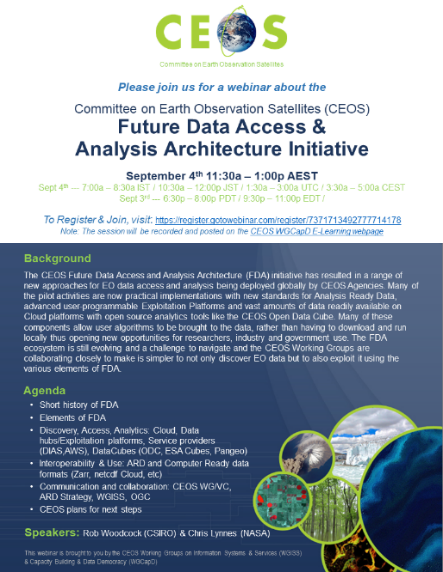 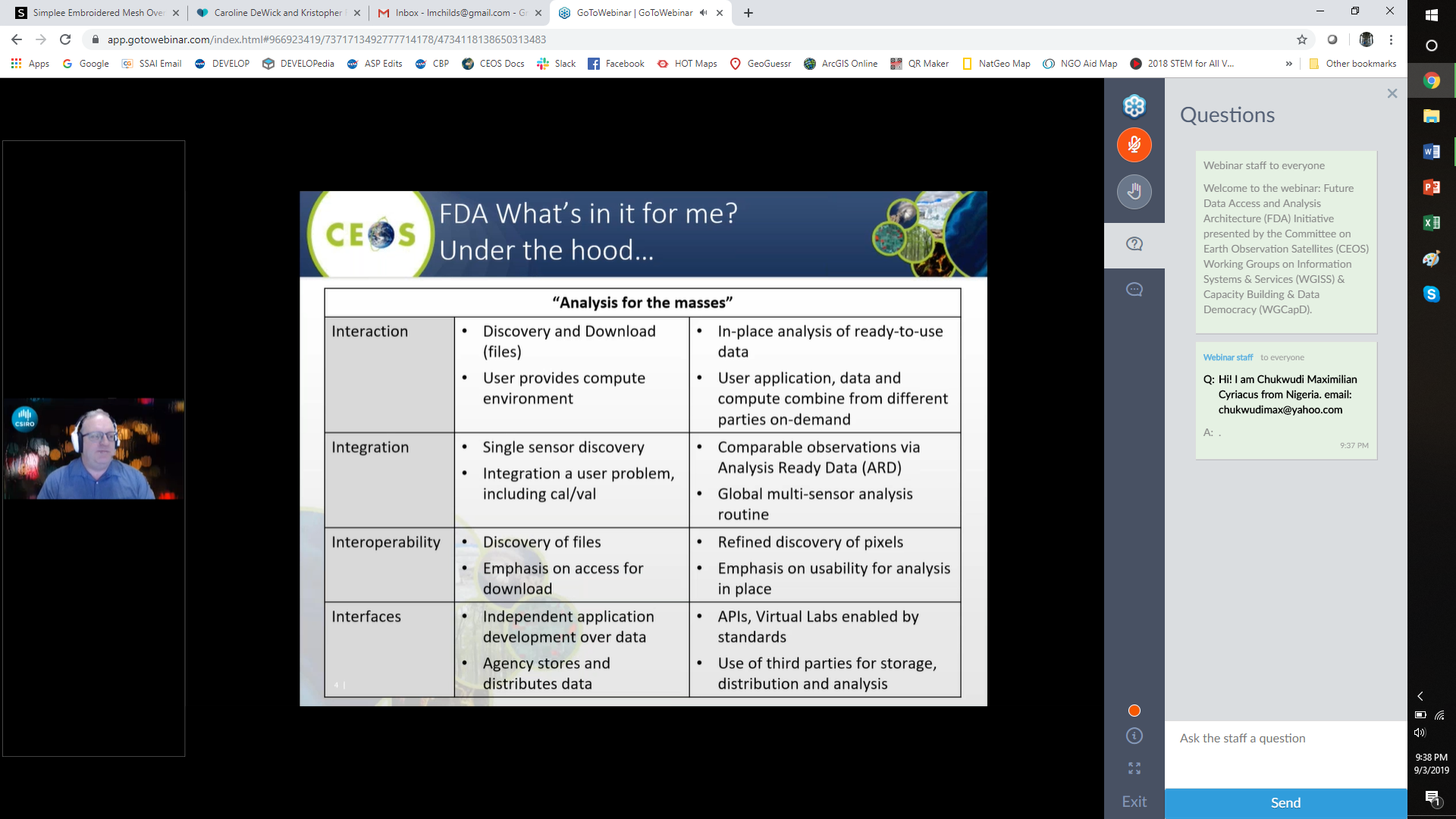 Accomplishments: 
Trainings & Workshops Supported
CB-33-1: Provide SAR and other EO data training in support of VNSC Chair initiative  – Workshop in Hanoi, Vietnam: Feb 20-22, 2019
CB-39: Provide hands-on training on forest monitoring and Orfeo Tool Box for AEM – Training in Guadalajara, Mexico: Feb 26-28, 2019
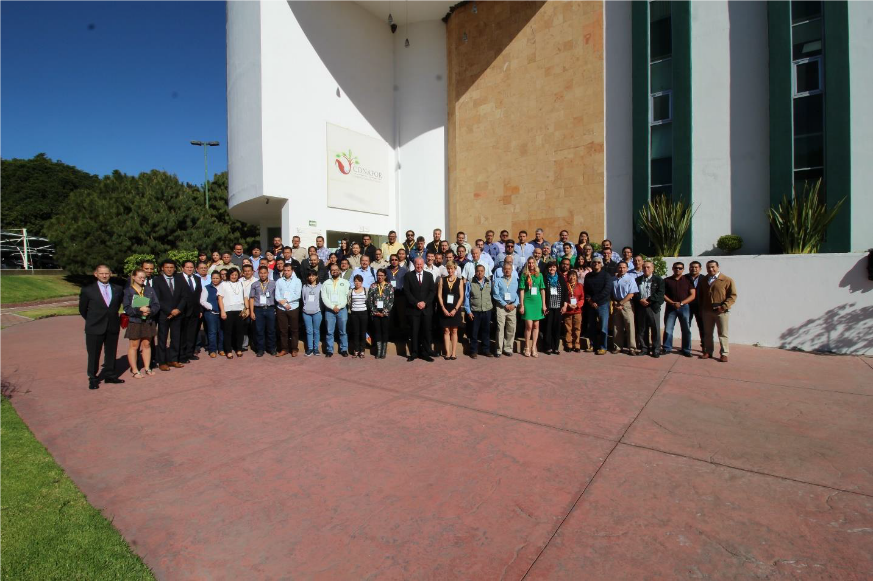 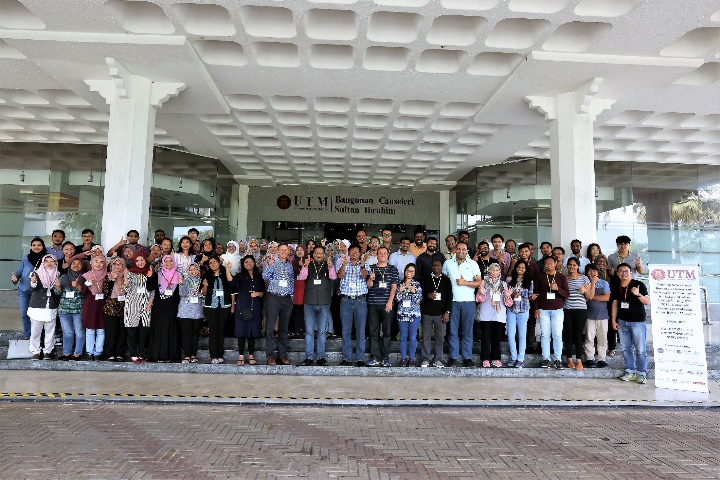 CB-32: Provide regional hands-on training in LCLUC topics in GEOSS regions – Training in Johor Bahru, Malaysia: July 25-27, 2019
CB-40: Provide hands-on training for flood monitoring for Vietnam School of Earth Observation – Training in Quy Nhon, Vietnam: Sept 8-14, 2019
CB-33-2: Provide hands-on SAR and other EO training disaster applications – Land Subsidence Training in Vietnam: Sept 23-29, 2019
Accomplishments: 
Regional Events Supported
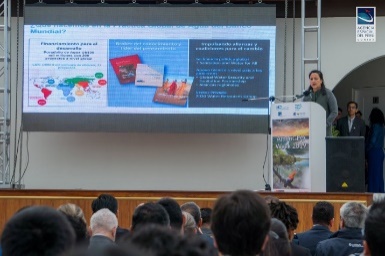 CB-35: Provide CB support to AmeriGEO Week 2019 in Peru – Supported Event & 2 Trainings on Water SDGs in Lima, Peru: Aug 9-13, 2019
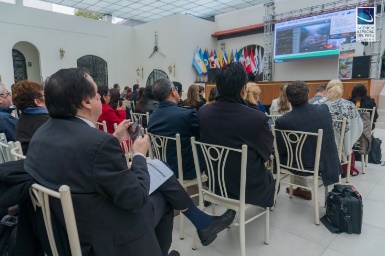 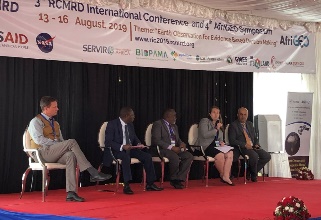 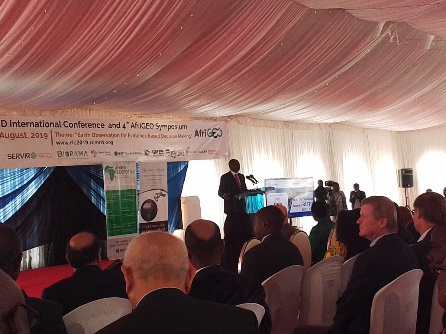 CB-36: Provide CB support to AfriGEO Symposium 2019 in Nairobi, Kenya – Supported training on SAR data for forestry change: Aug 13-16, 2019
Accomplishments: 
Infrastructure & Documentation
Training Calendar
CB-37: CB White Paper
White paper describing approaches for capacity building networks supported by others, e.g. UN, can work together
Completed & submitted to SIT
Submitted & approved for peer-review publication in the Journal of Space Policy
https://training.ceos.org
Calendar is live
21 fields
Current content sources: EUMETSAT and WMO training calendar sites
NASA and DLR training calendars are in progress and will “feed” the master CEOS training calendar
Looking for:
Feedback on structure & format
Additional sources of training events
Ad hoc training events to add
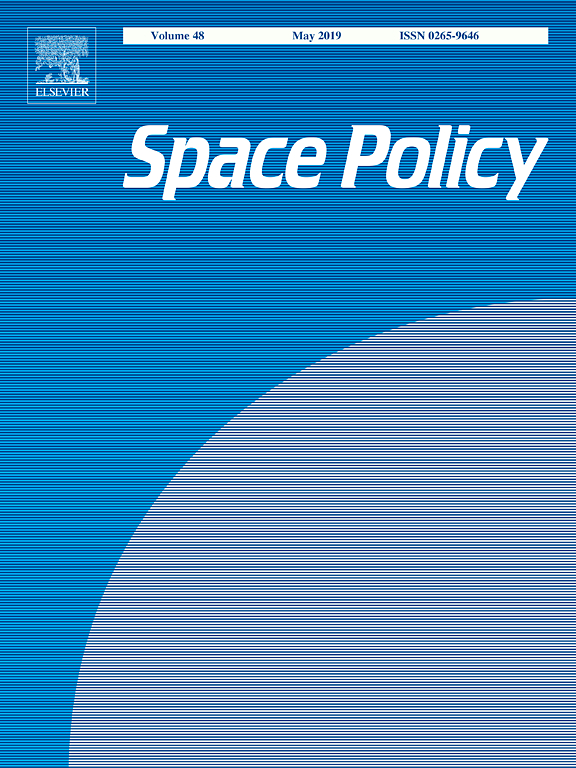 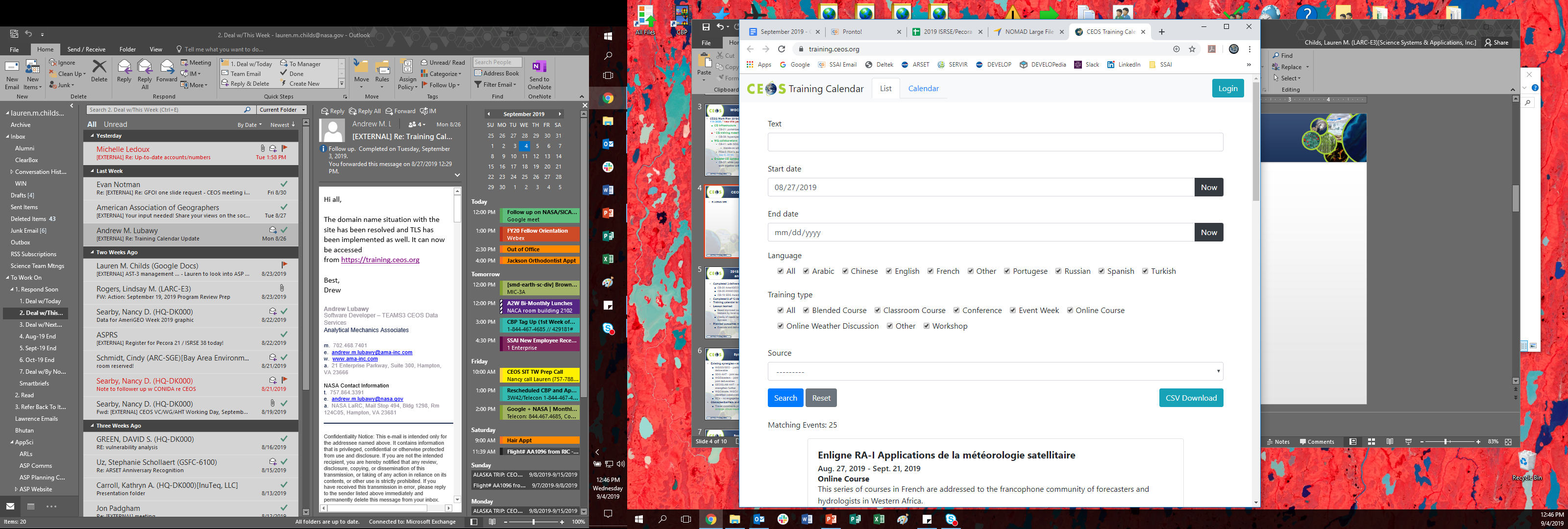 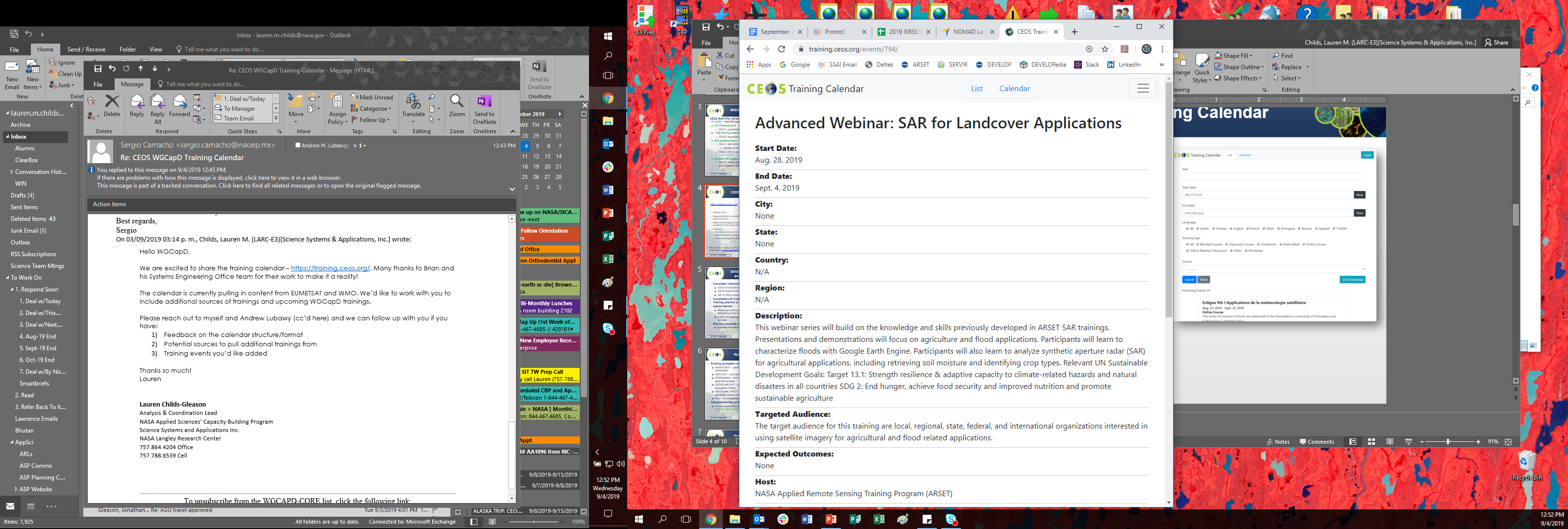 POCs: 
Andrew Lubawy, SEO
Andrew.M.Lubawy@ama-inc.com 
Lauren Childs-Gleason, WGCapD 
Lauren.M.Childs@nasa.gov
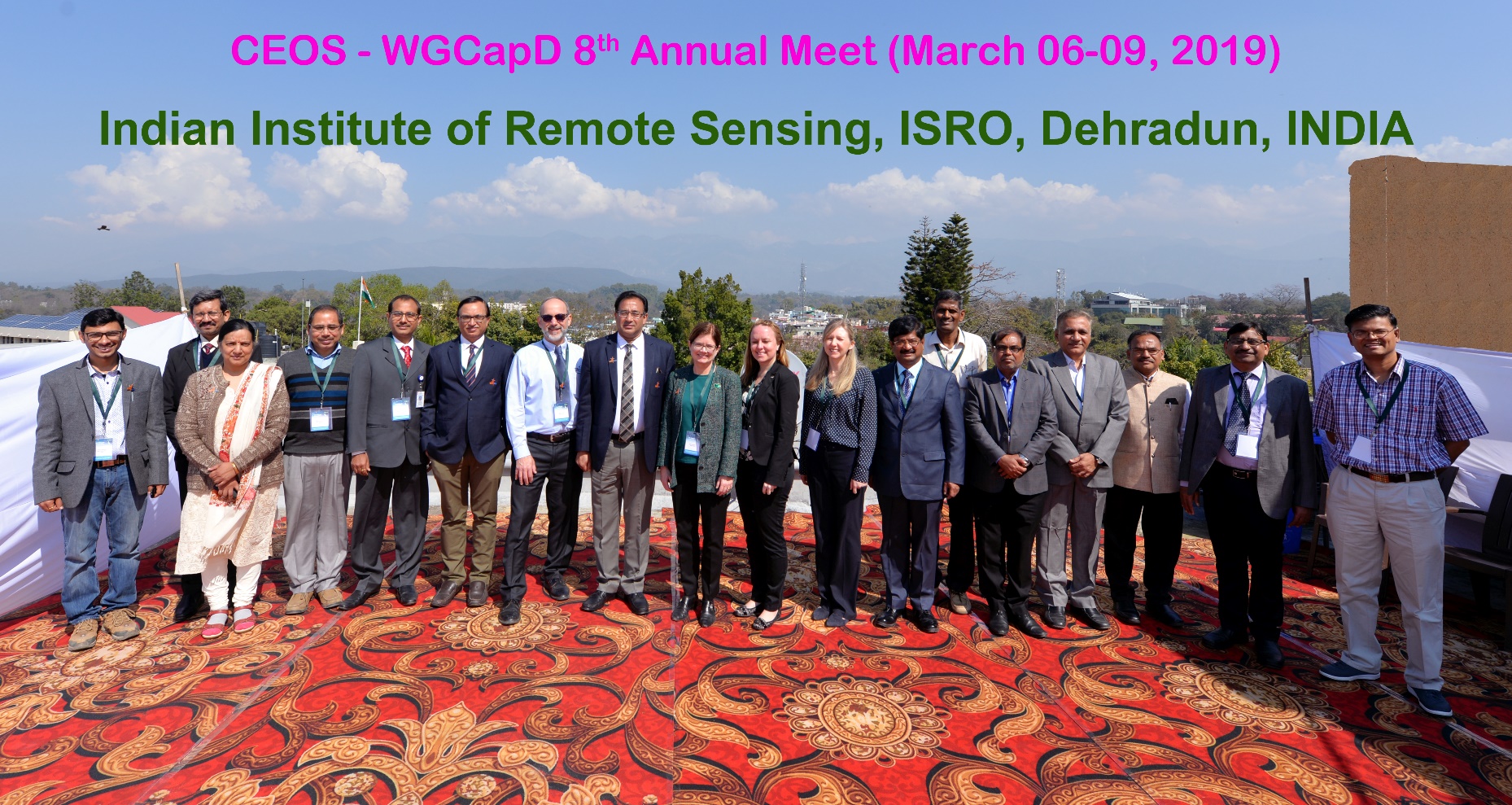 WGCapD-8 Annual Meeting March 6-9, 2019 Dehradun, India
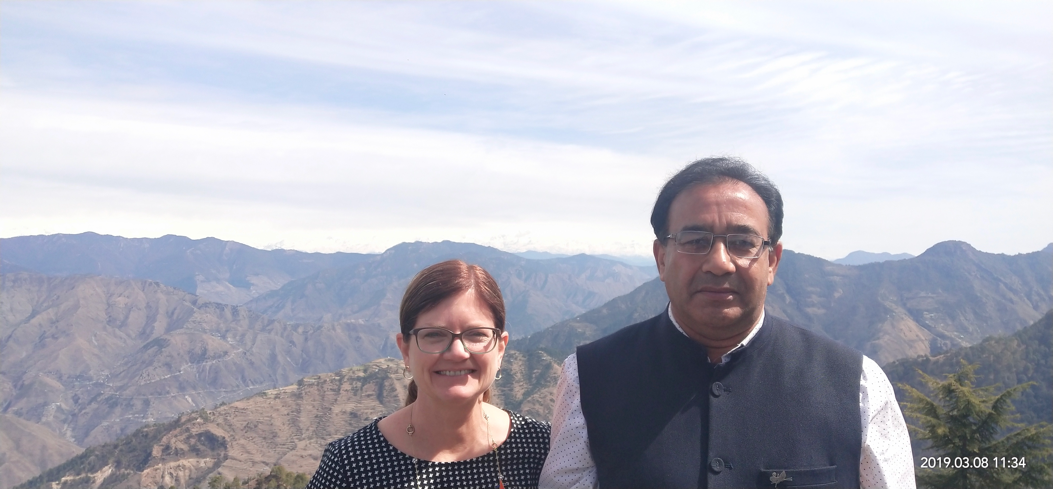 WGCapD-9 Annual Meeting 
March 10-12, 2020
Mountain View, California
Thank You
Chair: Dr. Prakash Chauhan (ISRO)
Vice Chair: Dr. Nancy Searby (NASA)
& WGCapD Members
9